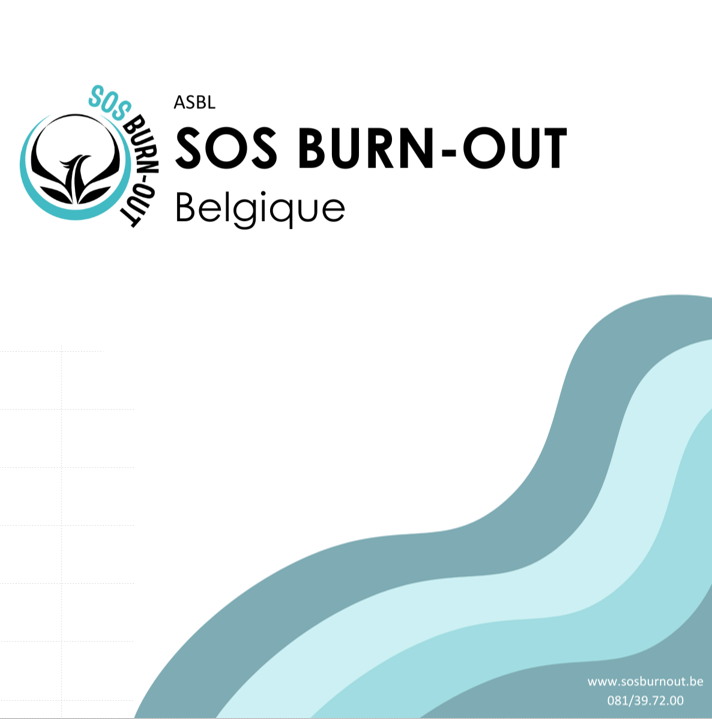 Les congés légaux et l’incapacité de travail
© SOS Burnout Belgique
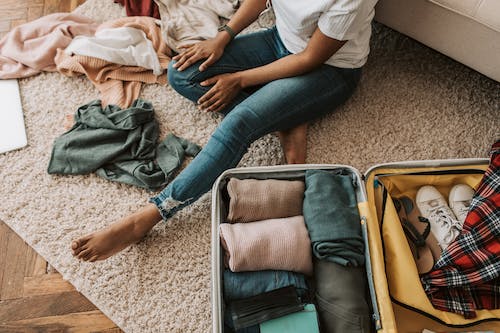 Qu’advient-il des congés légaux lorsqu’un salarié doit faire face à une incapacité de travail?
© SOS Burnout Belgique
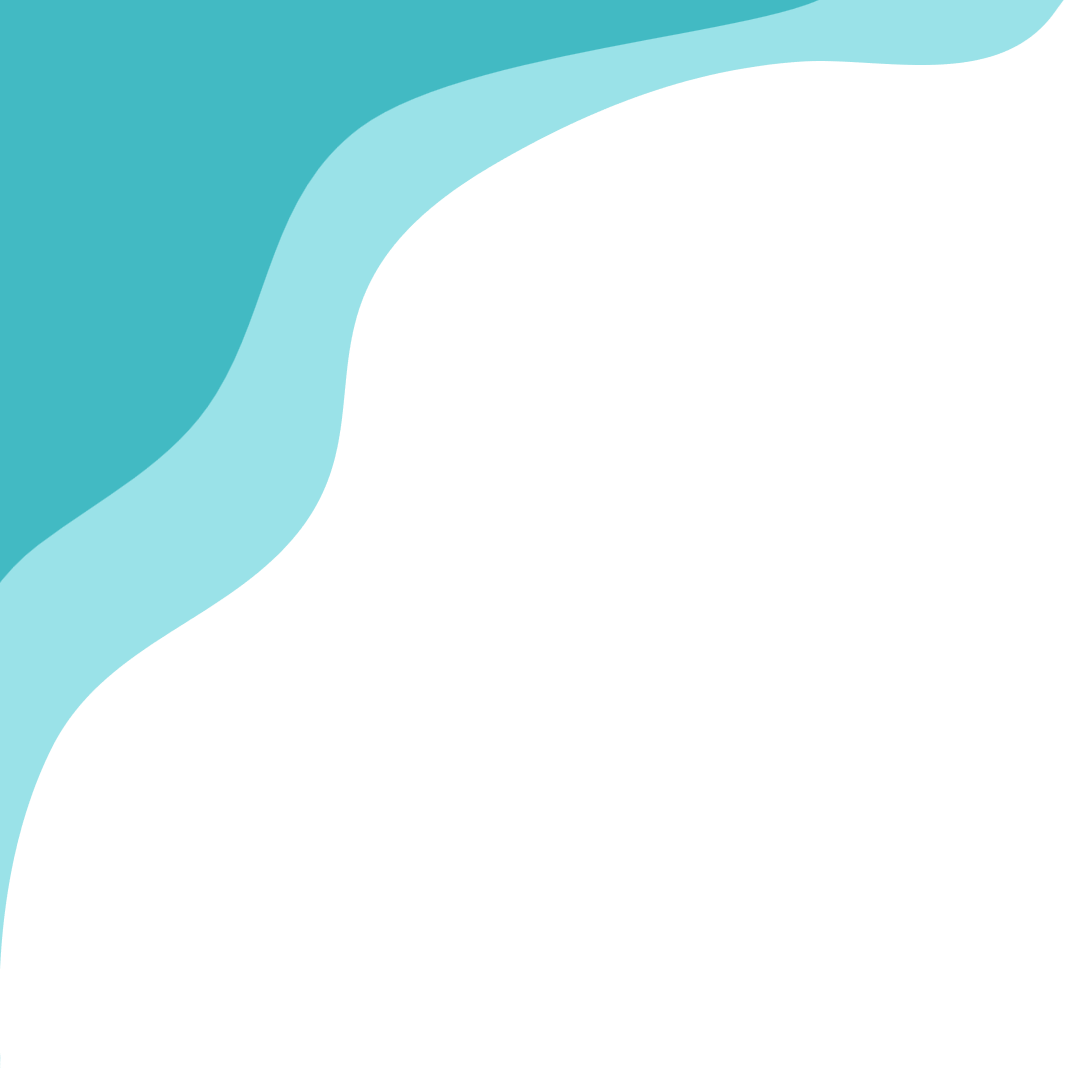 Je suis déclaré en incapacité de travail avant une période de congé
Si vous êtes déclaré en incapacité avant de commencer vos congés vous pouvez les reporter et les prendre plus tard.

Si votre incapacité débute la veille de votre période de congé, vous devez adresser un certificat médical à votre employeur et lui annoncer votre intention de reporter vos jours de congés.
© SOS Burnout Belgique
Je suis déclaré en incapacité de travail pendant une période de congé
Si vous avez débuté vos congés et que vous êtes déclaré en incapacité durant ceux-ci, vous pouvez demander à reporter vos jours de congés.
Pour cela, vous devez envoyer un certificat médical à votre employeur, même si cela n'est pas prévu dans votre règlement de travail ni dans une convention collective de travail, dans les 2 jours ouvrables à partir du début de la maladie.
Si vous n'êtes pas chez vous pendant votre maladie, vous devez immédiatement dire à votre employeur où vous vous trouvez pour lui garantir le droit au contrôle médical.
Votre absence n'est pas automatiquement prolongée. Vous devez vous organiser avec votre employeur, au plus tard au moment où vous envoyez votre certificat.
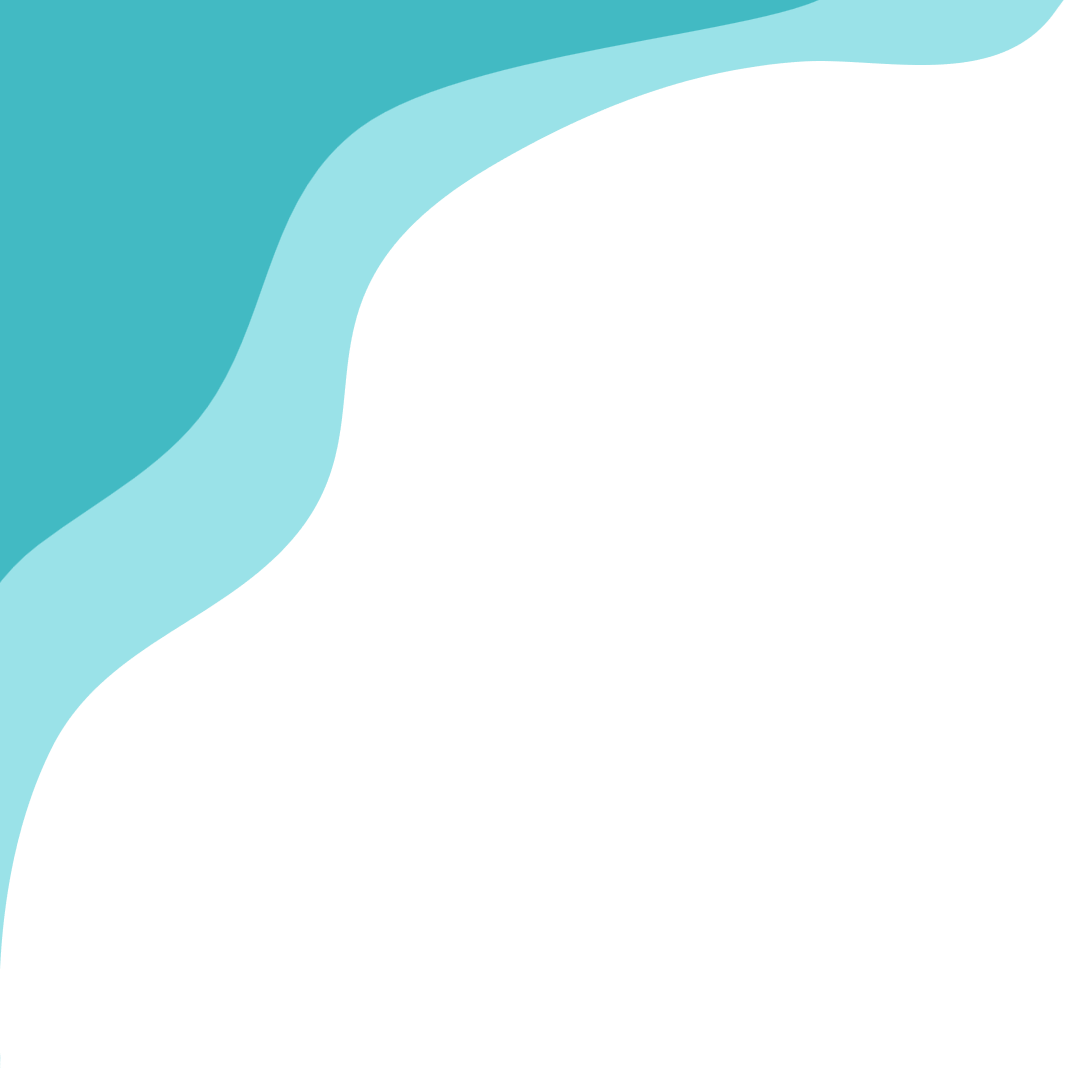 © SOS Burnout Belgique
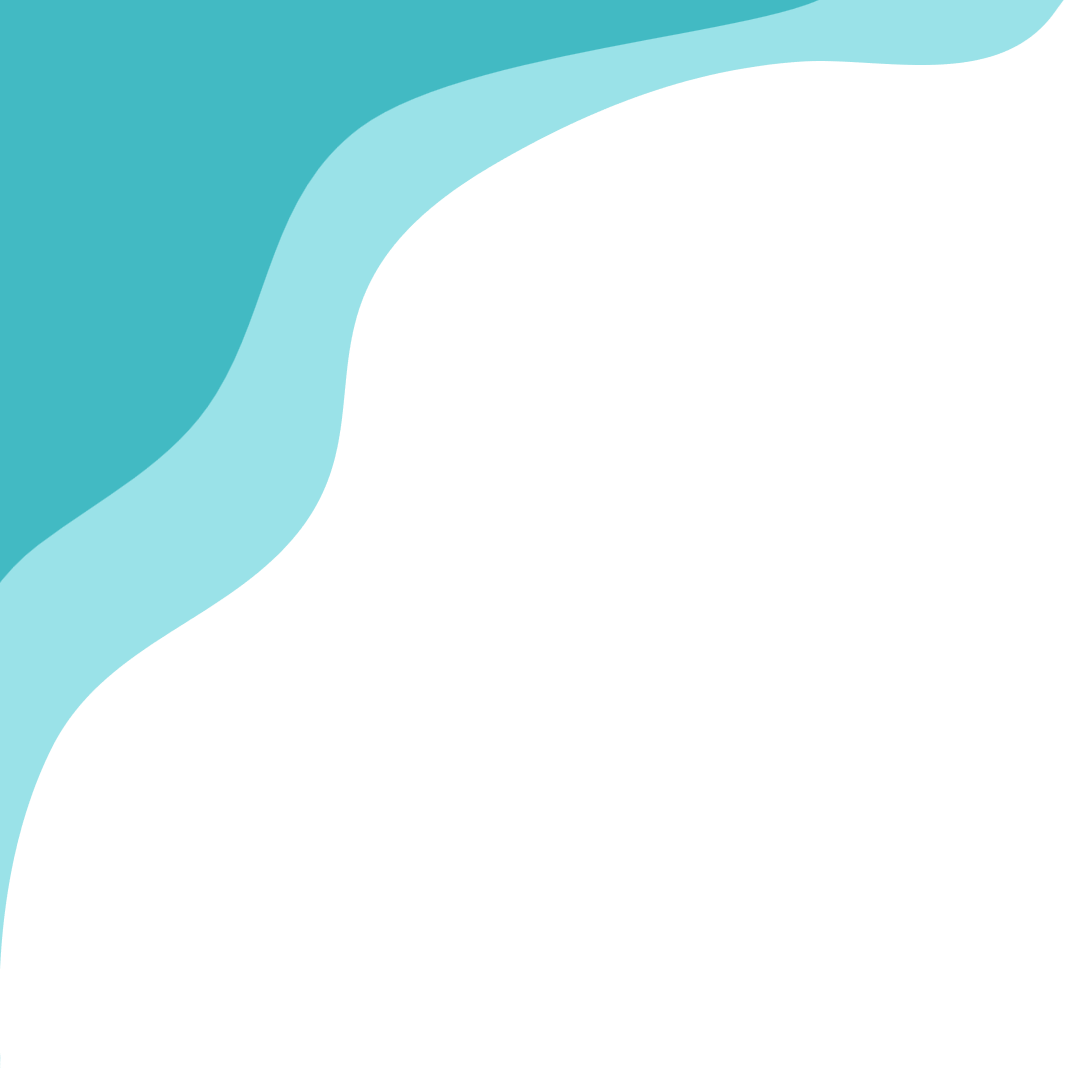 Je suis déclaré en incapacité de travail de longue durée et n’ai pas pu prendre mes congés annuels cette année
Dans ce cas, vous pouvez les reporter.

Vous avez 2 ans à partir de la fin de l’année pour prendre vos jours de congés.

Par exemple, en décembre 2024, vous avez encore droit à 8 jours de congés. Vous êtes malade pendant le dernier trimestre 2024, vous ne pouvez donc pas prendre vos 8 derniers jours de congés. 
Vous pourrez les reporter jusqu'au 31 décembre 2026.
© SOS Burnout Belgique
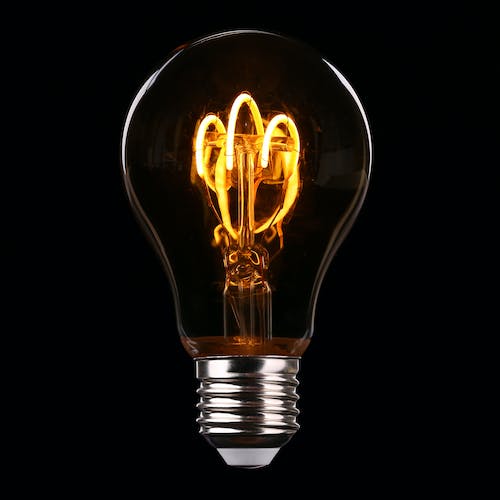 Votre employeur doit vous payer le pécule de vacances pour les jours de congés que vous n'avez pas pris durant l’année en cours,Vous ne serez donc pas payé quand vous prendrez effectivement vos jours de congés reportables.Il est donc vivement conseillé de mettre de côté le pécule de vacances pour ne pas vous retrouver sans rien lorsque vous prenez effectivement vos jours de congés.
© SOS Burnout Belgique
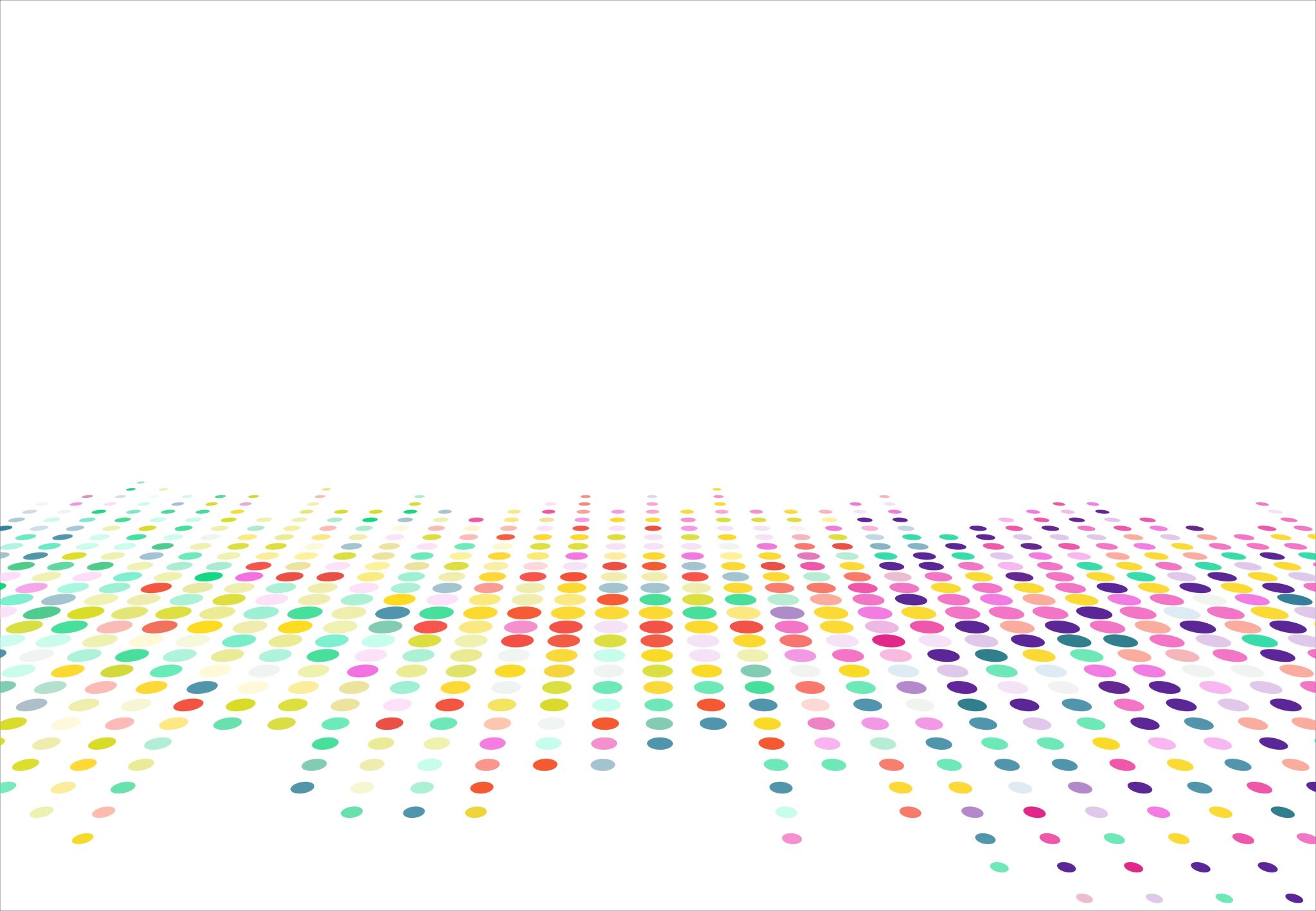 Pour aller plus loin, consultez notament   la loi du 17 juillet 2023 modifiant la loi du 3 juillet 1978 relative aux contrats de travail et la loi du 8 avril 1965 instituant les règlements de travail en ce qui concerne la coïncidence des vacances annuelles et de l’incapacité de travail
© SOS BURNOUT BELGIQUE